TIẾNG VIỆT 1
Tập 1
Tuần 16
Bài 82: eng – ec
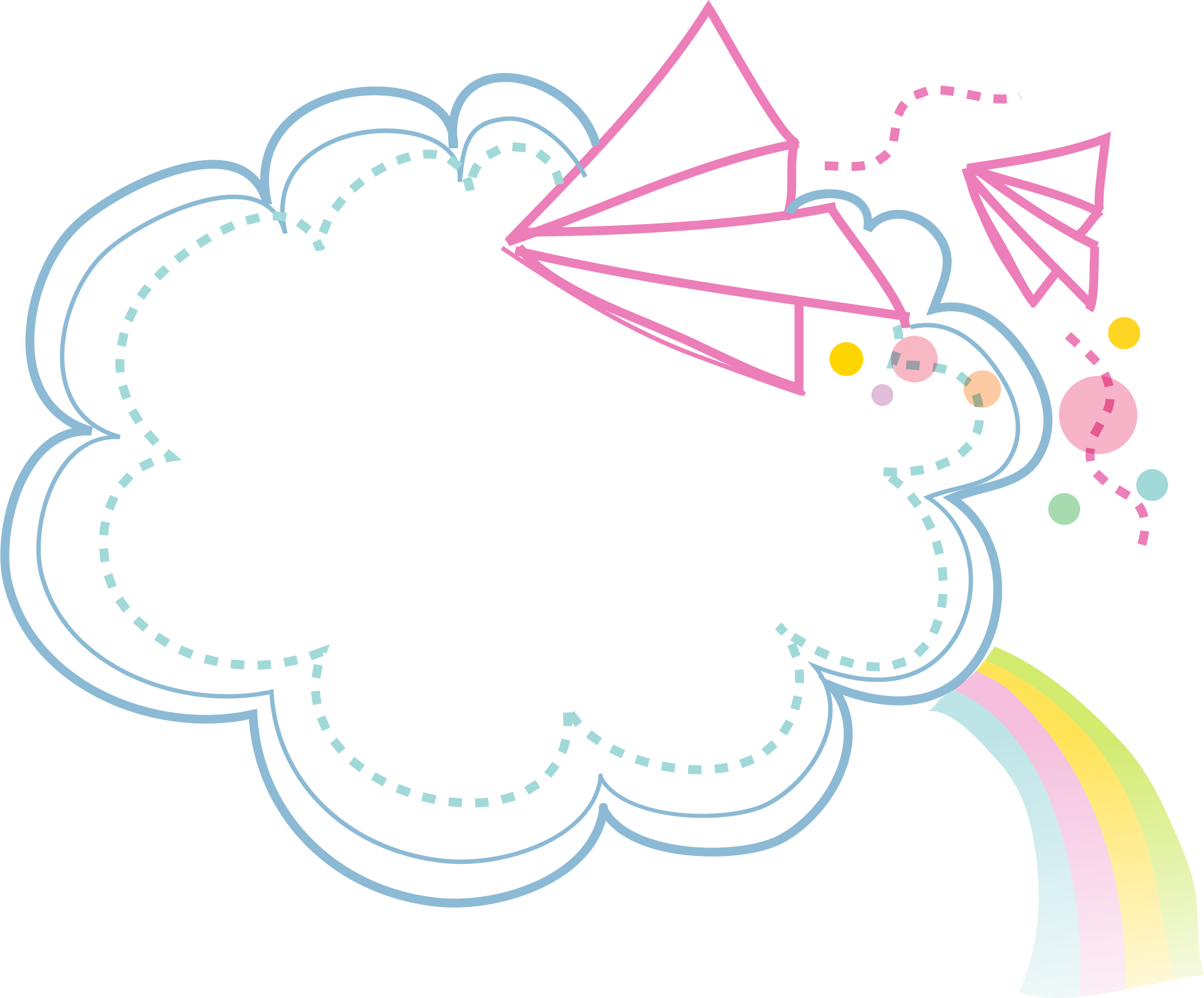 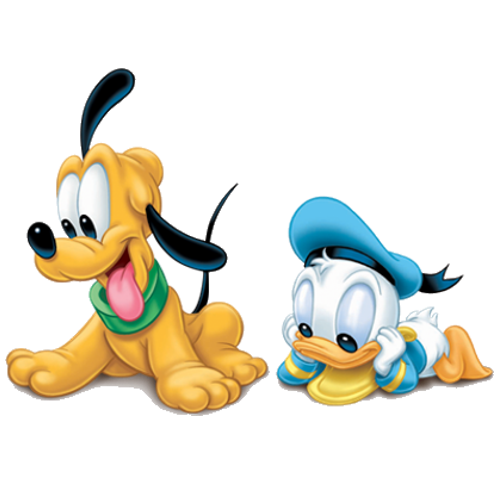 3. TẬP ĐỌC
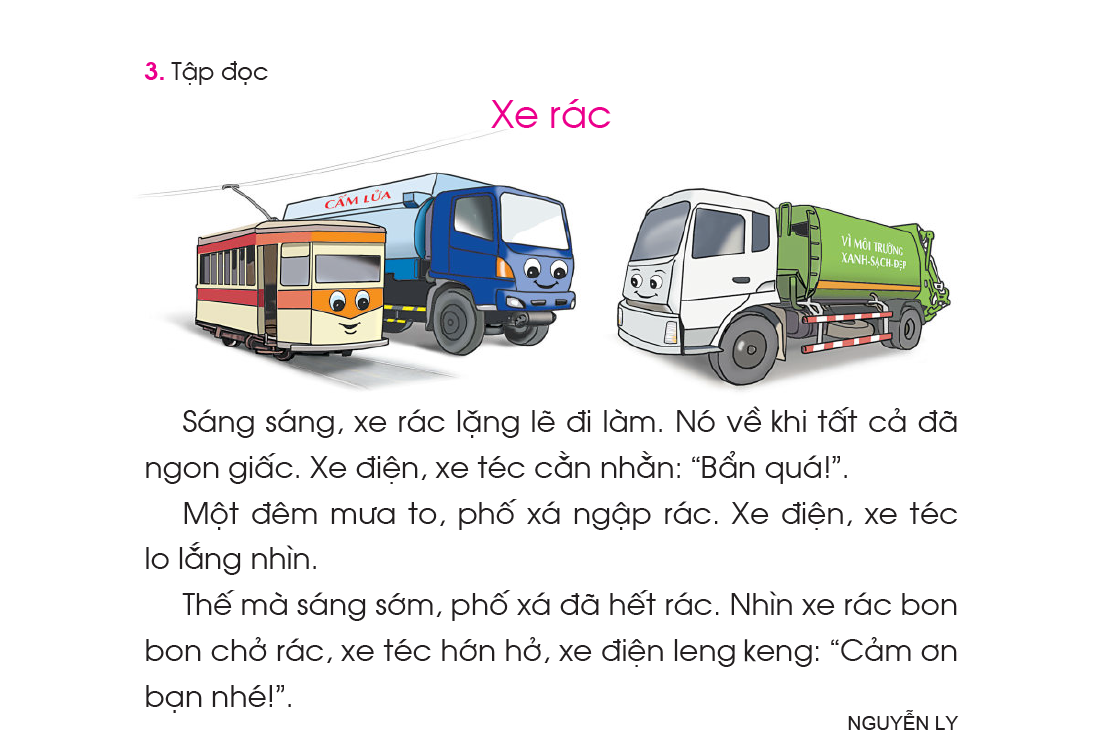 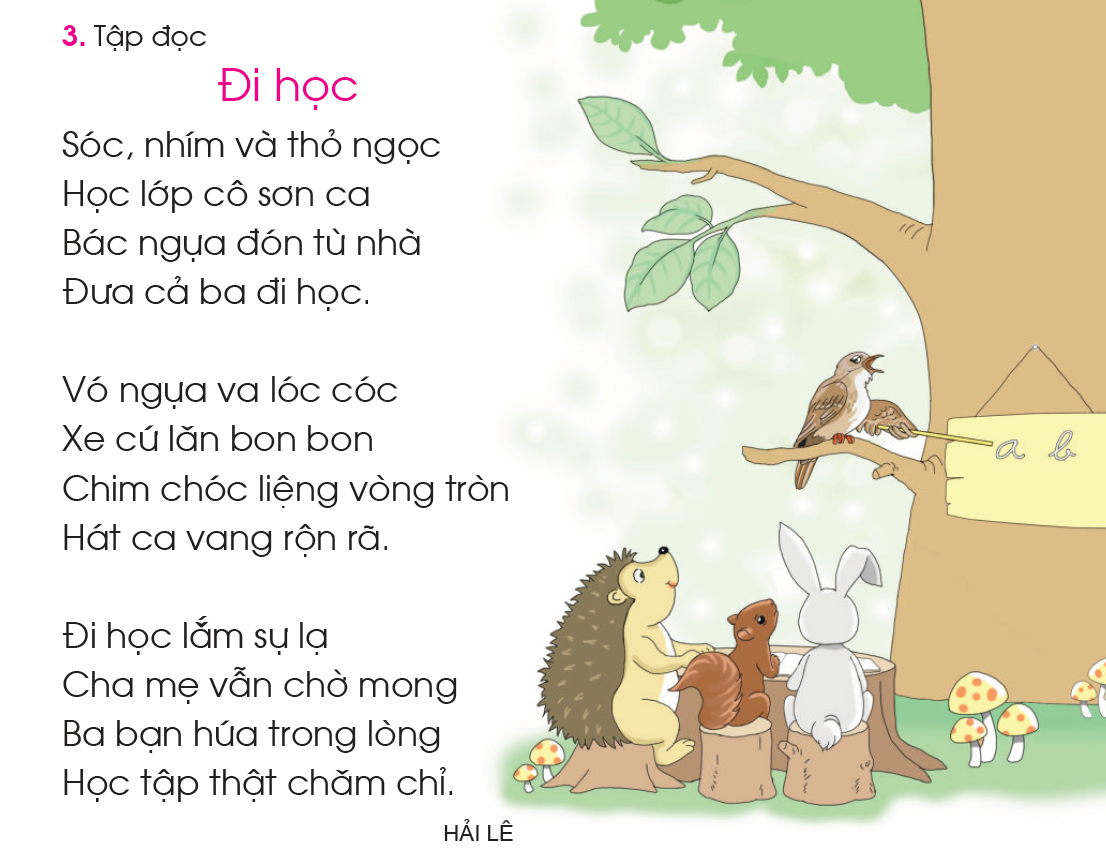 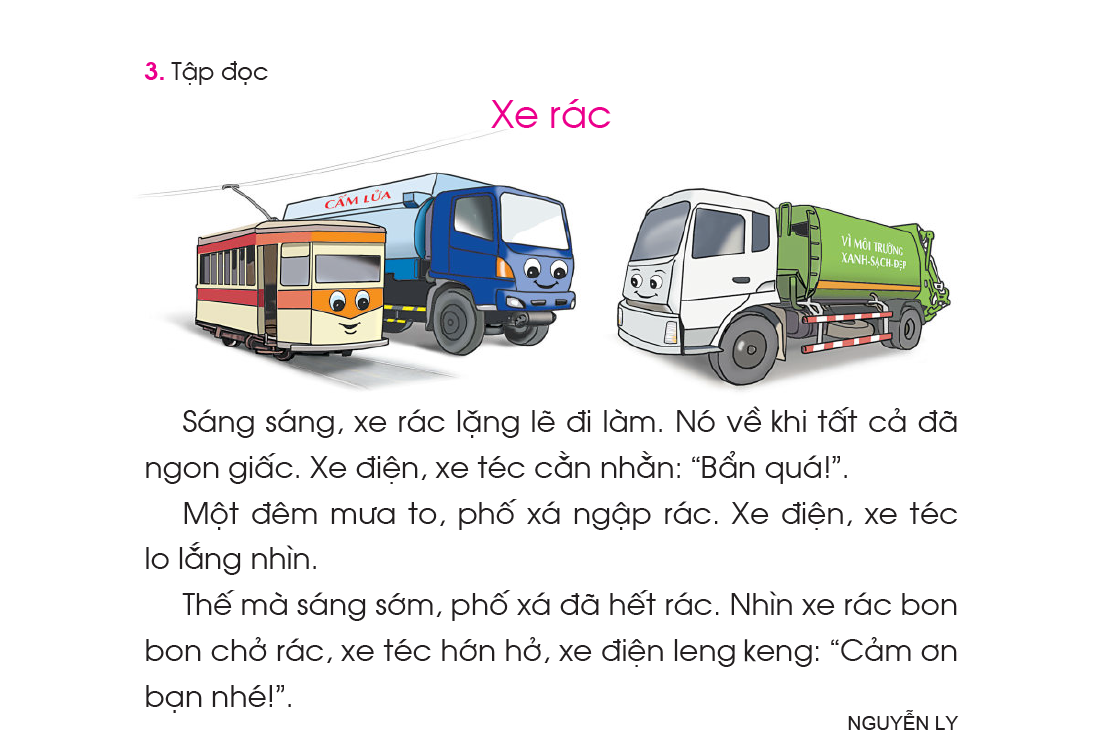 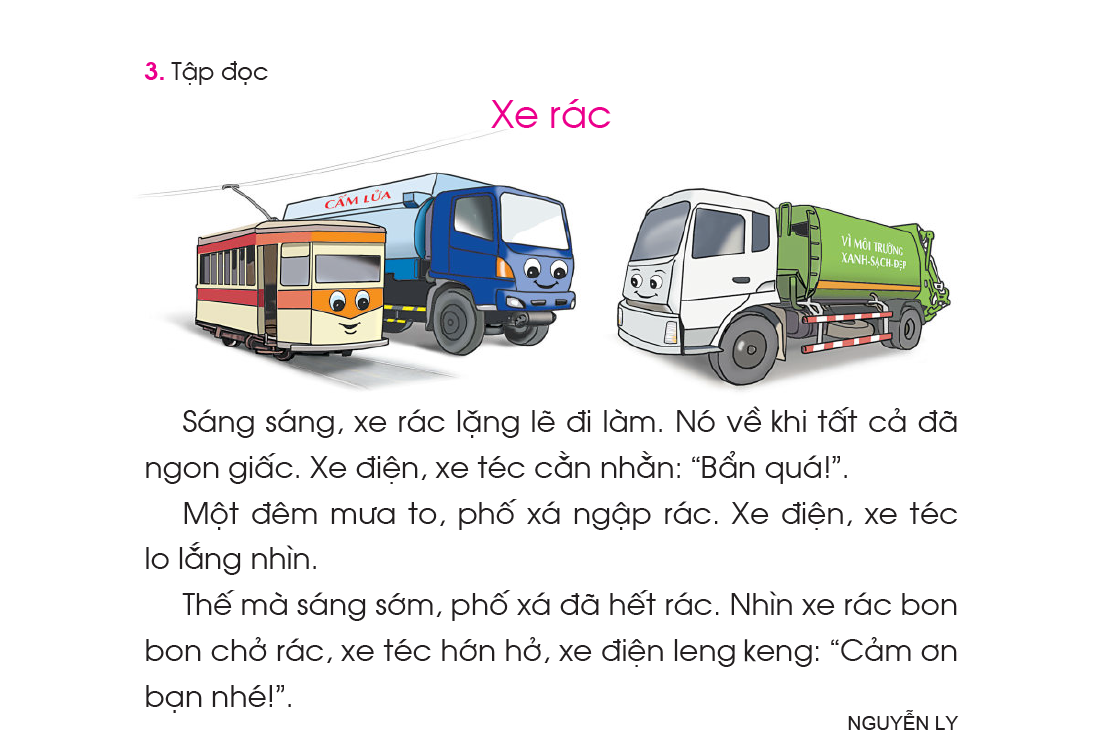 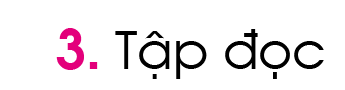 2
1
3
4
6
5
8
7
9
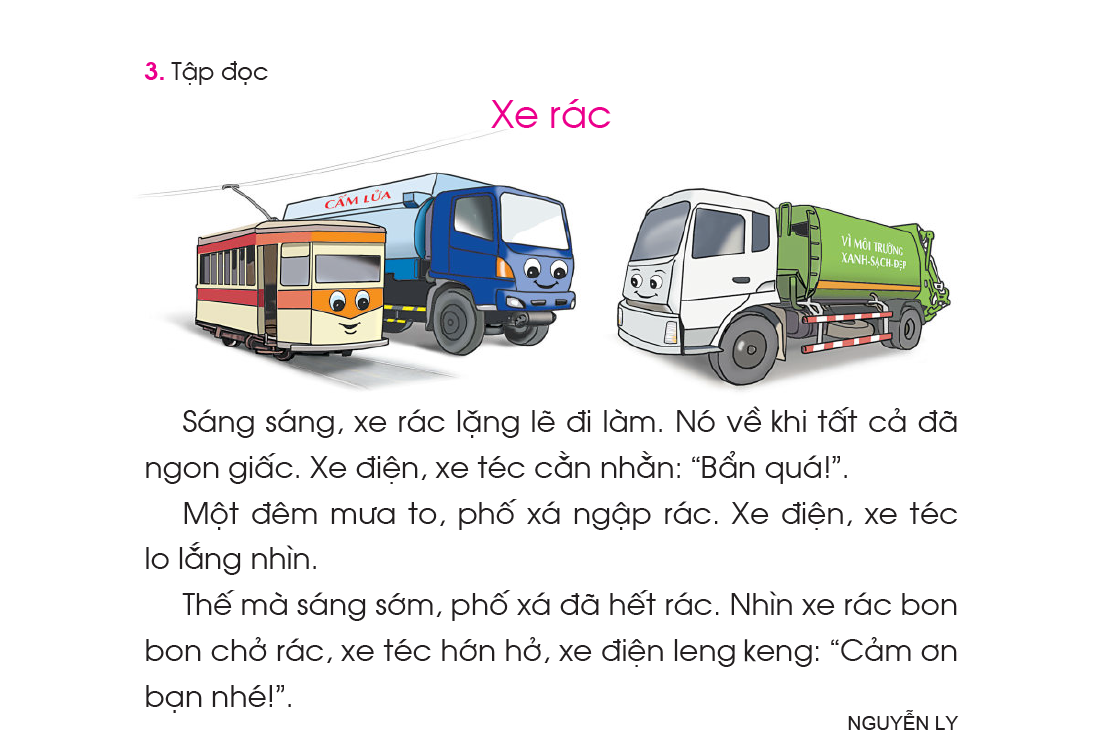 1
2
3
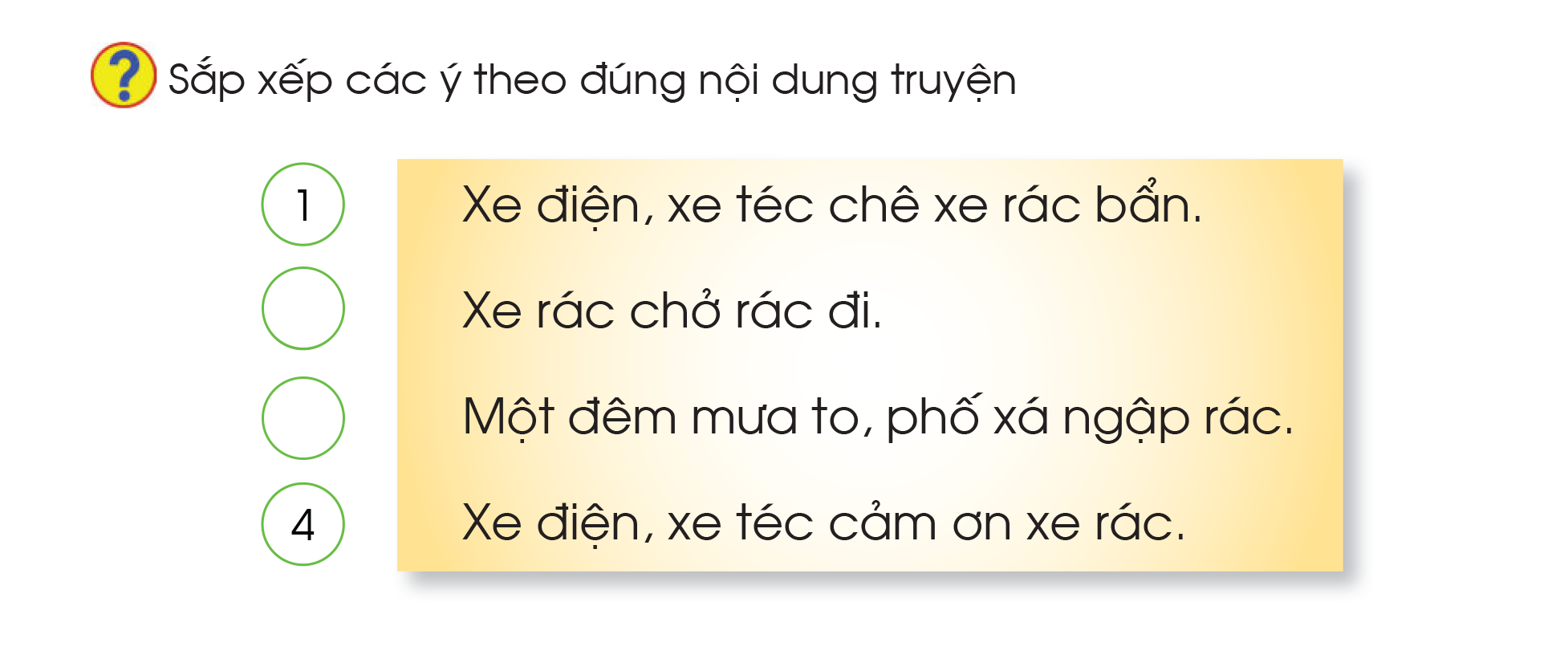 3
2
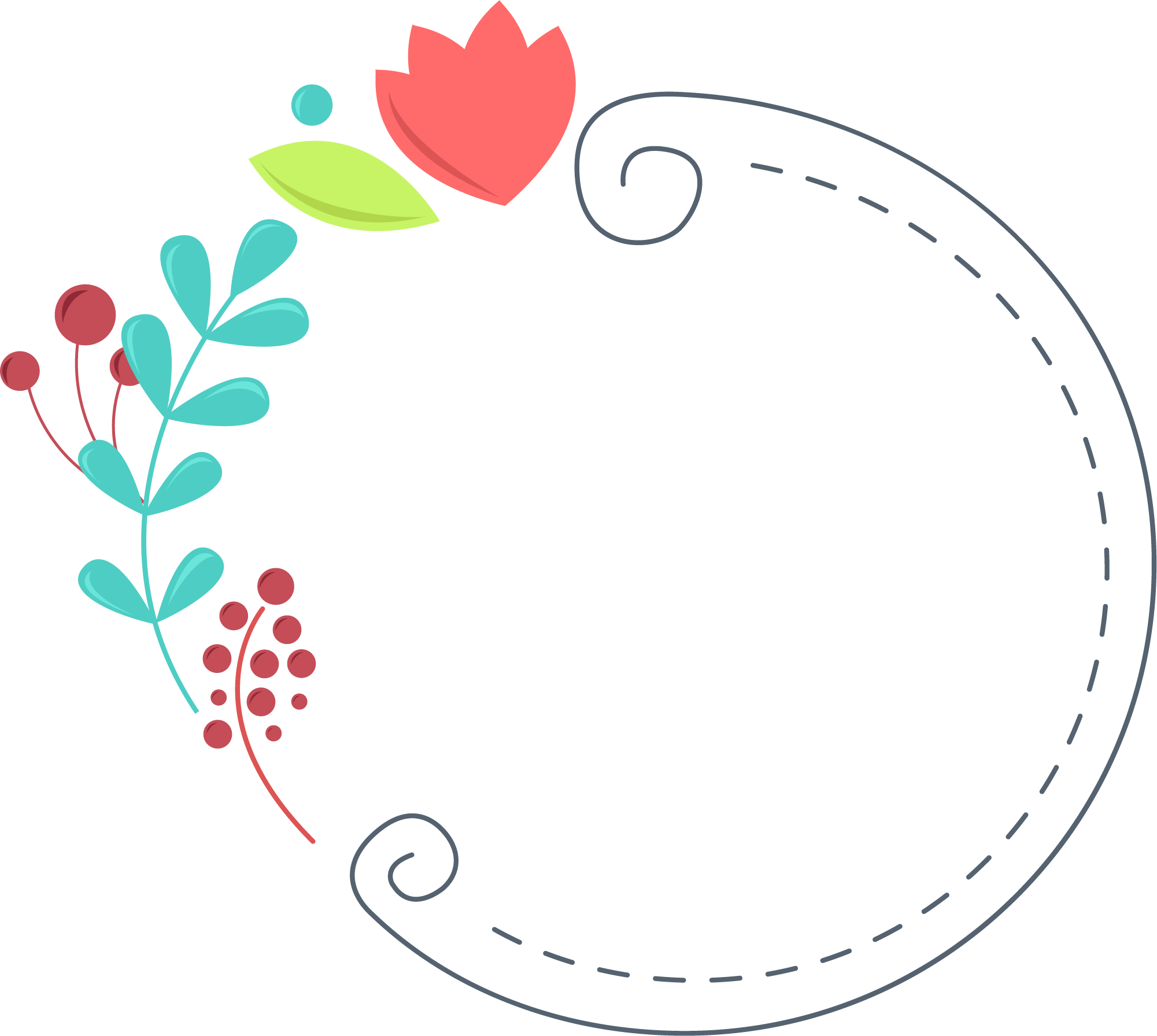 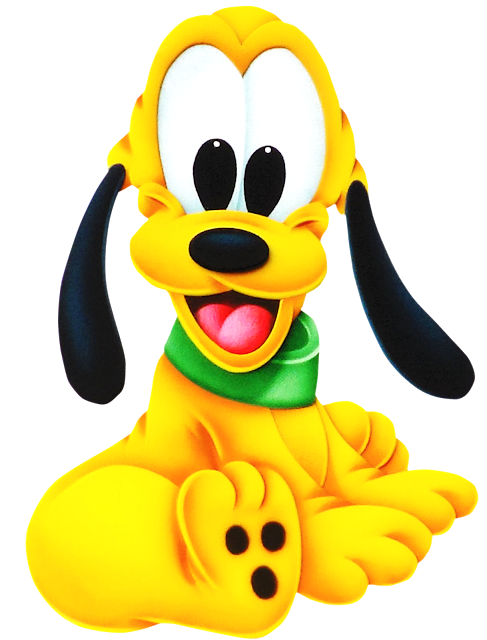 DẶN DÒ